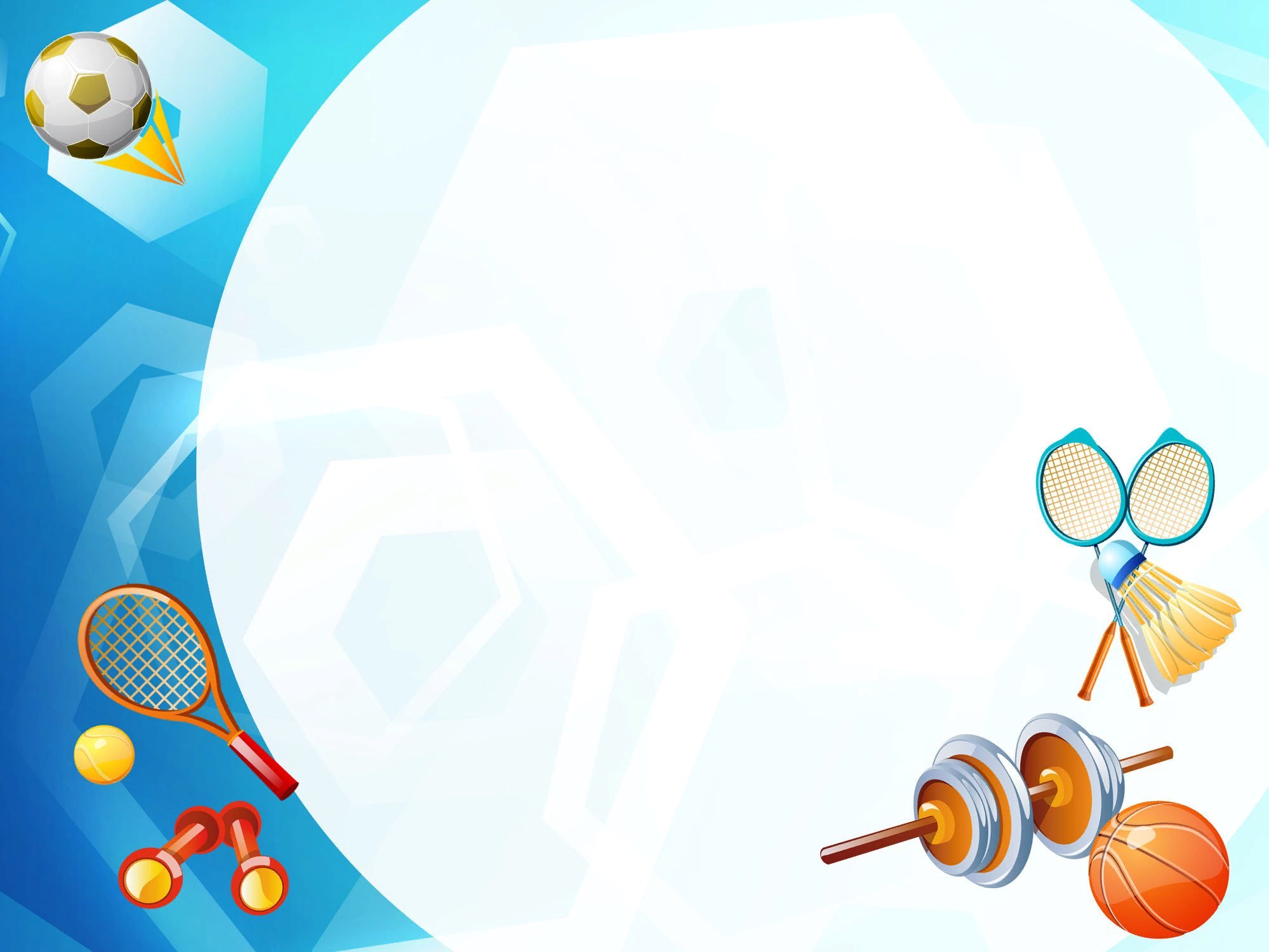 ФИЗИЧЕСКОЕ РАЗВИТИЕ ДЕТЕЙ ДОШКОЛЬНОГО ВОЗРАСТА В ДОМАШНИХ УСЛОВИЯХ
Грицко Юлия Александровна, воспитатель МБДОУ №116 «Загадка»
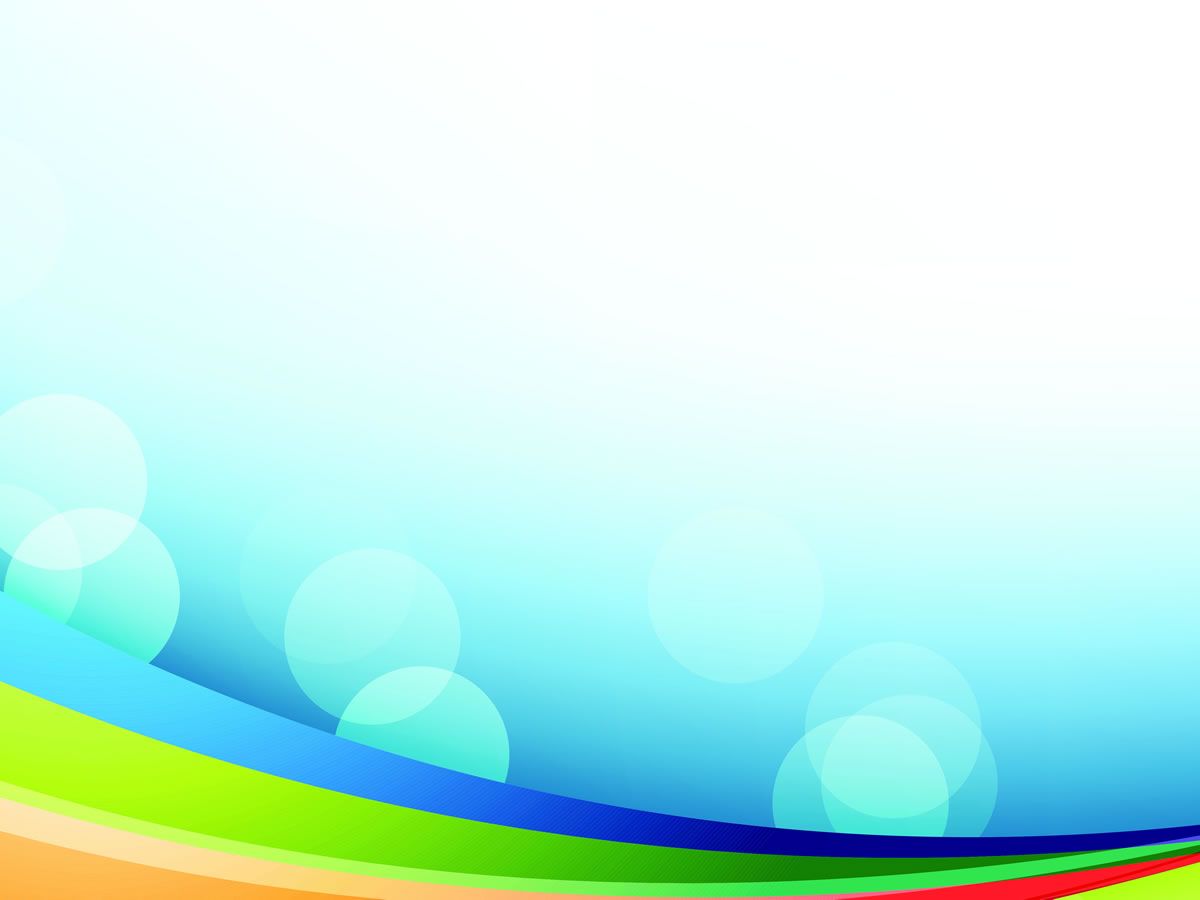 «ЧТОБ ЗДОРОВЬЕ РАЗДОБЫТЬ,
НЕ НАДО ДАЛЕКО ХОДИТЬ.
НУЖНО НАМ САМИМ СТАРАТЬСЯ 
И ВСЁ БУДЕТ ПОЛУЧАТЬСЯ!»
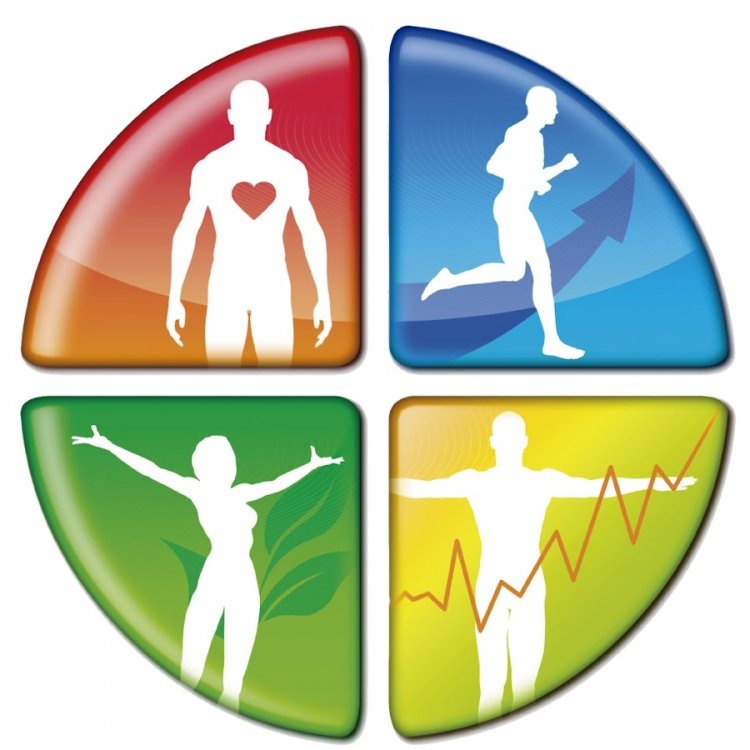 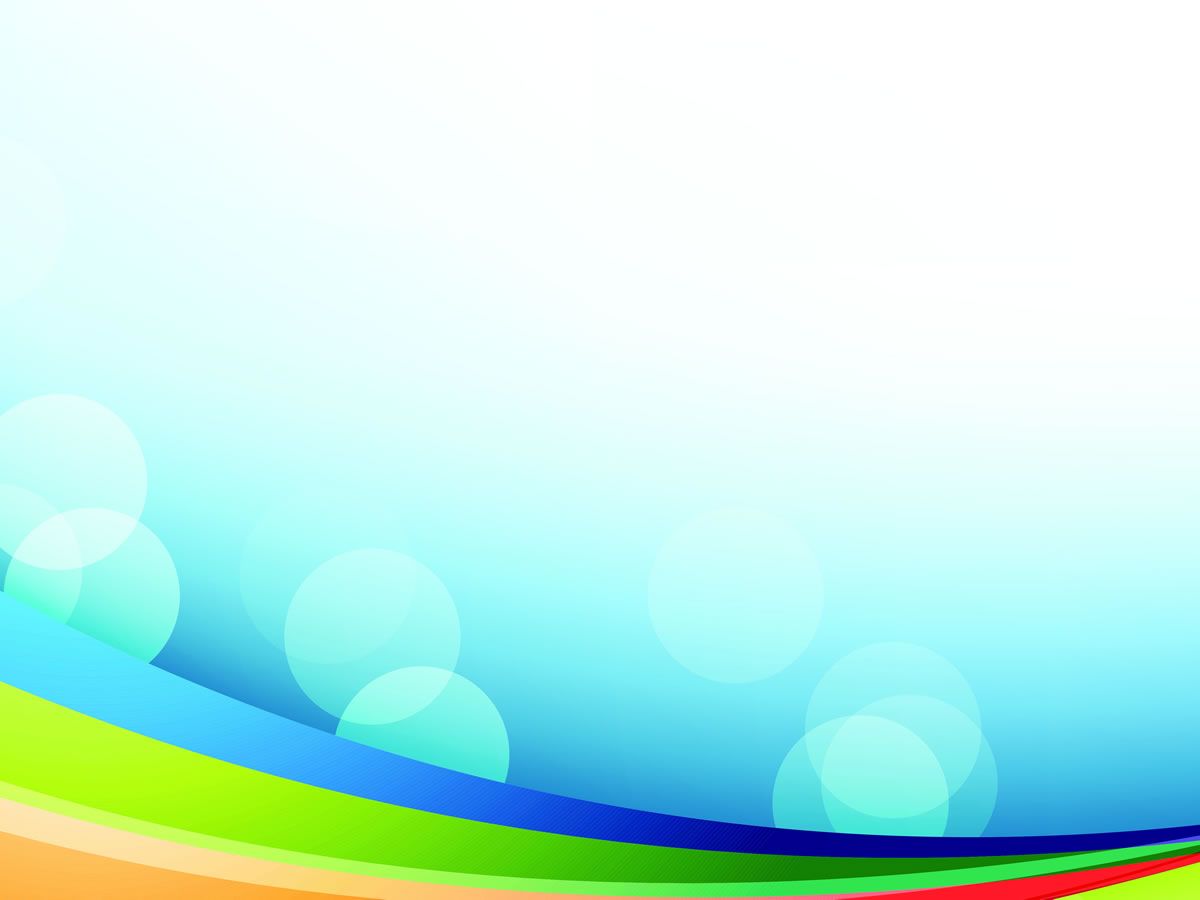 ПРИНЦИПЫ ФИЗИЧЕСКОГО РАЗВИТИЯ РЕБЕНКА
Соблюдение режима сна и бодрствования;
Правильное питание (режим, качество и разнообразие питания);
Прогулки на свежем воздухе;
Одежда не должна стеснять движения ребенка;
Закаливание (после консультации с педиатром): температурный режим дома, одежда по погоде, босо хождение, водные, воздушные и солнечные ванны;
Утренняя зарядка;
Физкультминутки и подвижные игры.
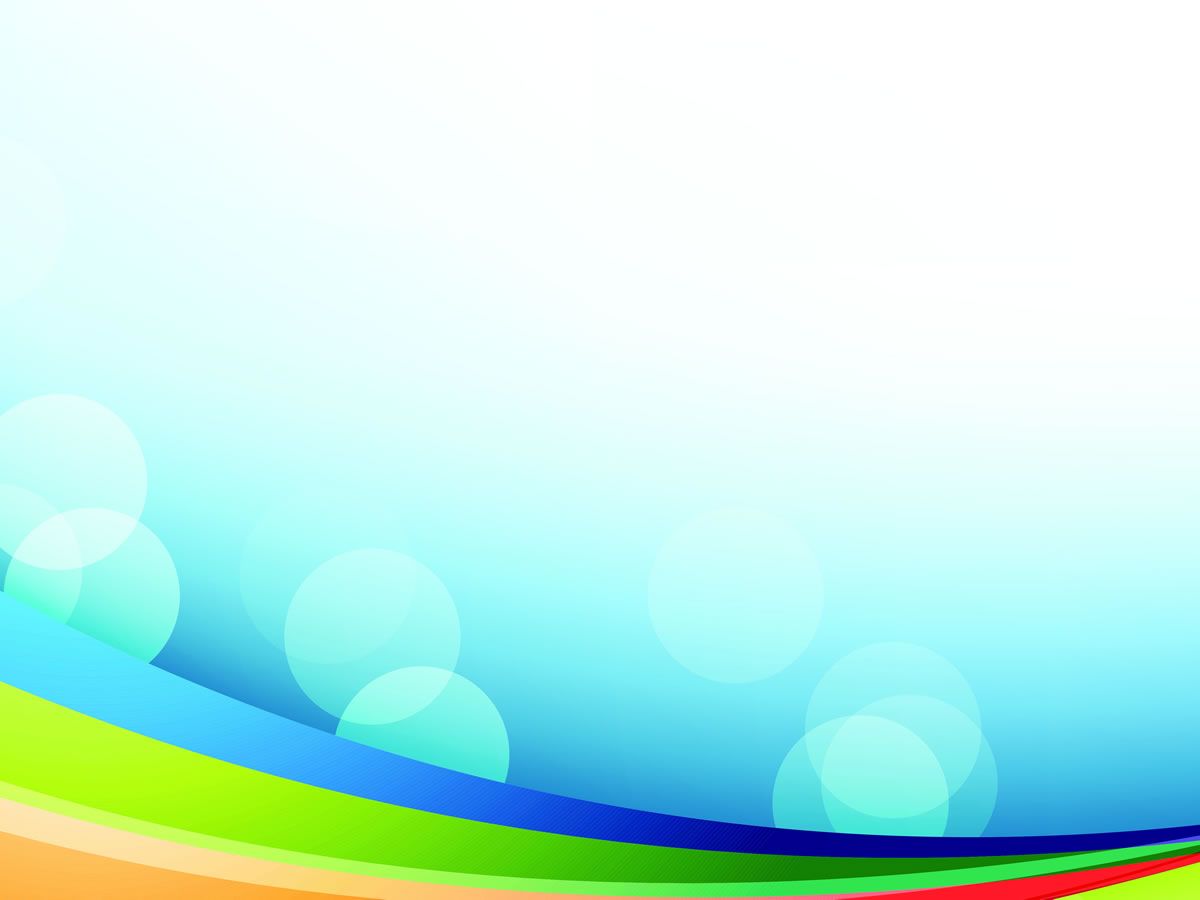 ЗАРЯДКА И ФИЗКУЛЬТМИНУТКИ ДОМА
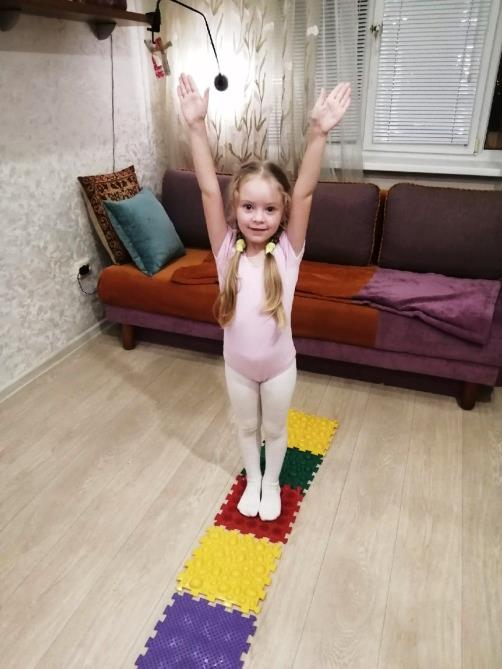 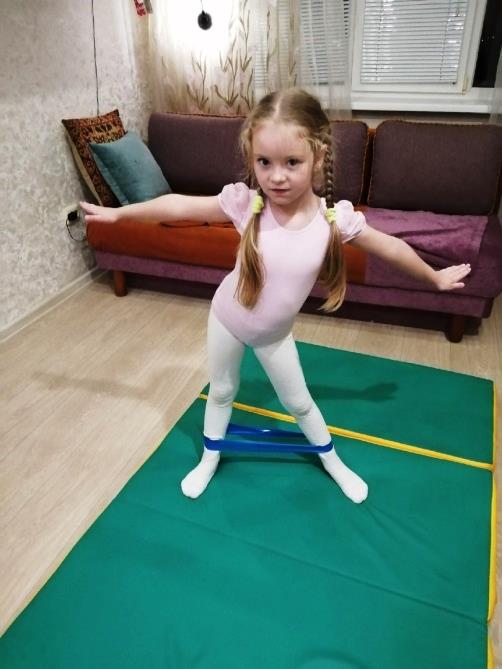 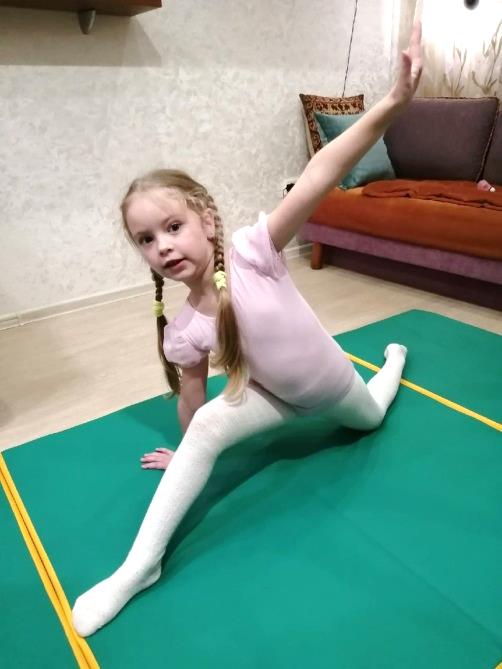 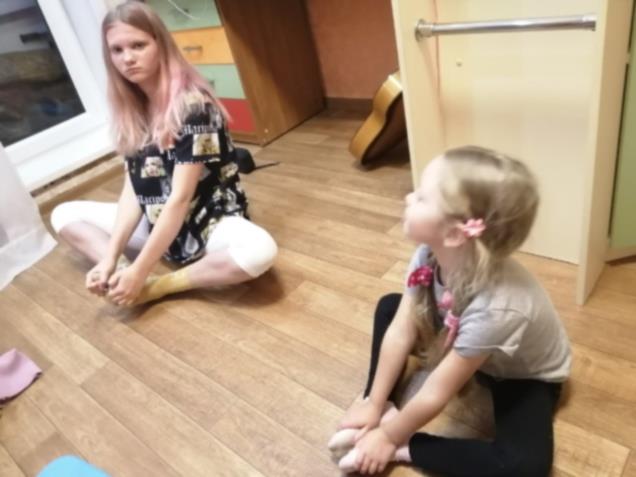 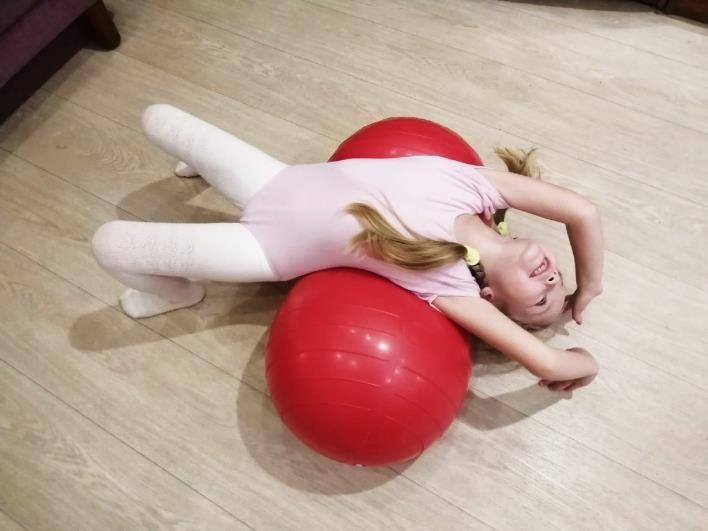 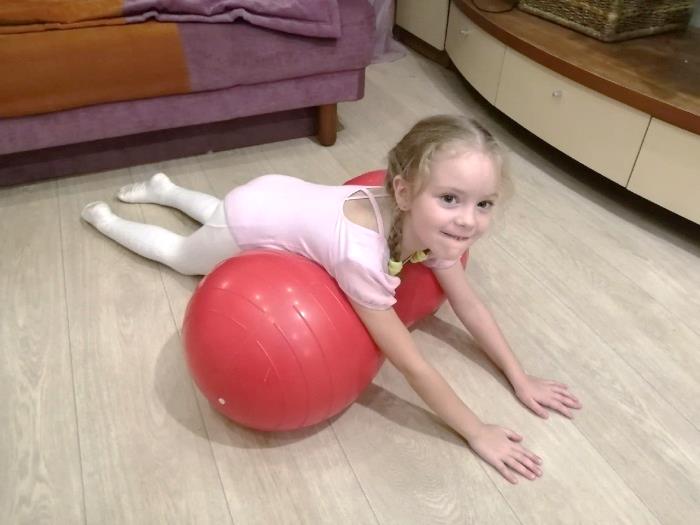 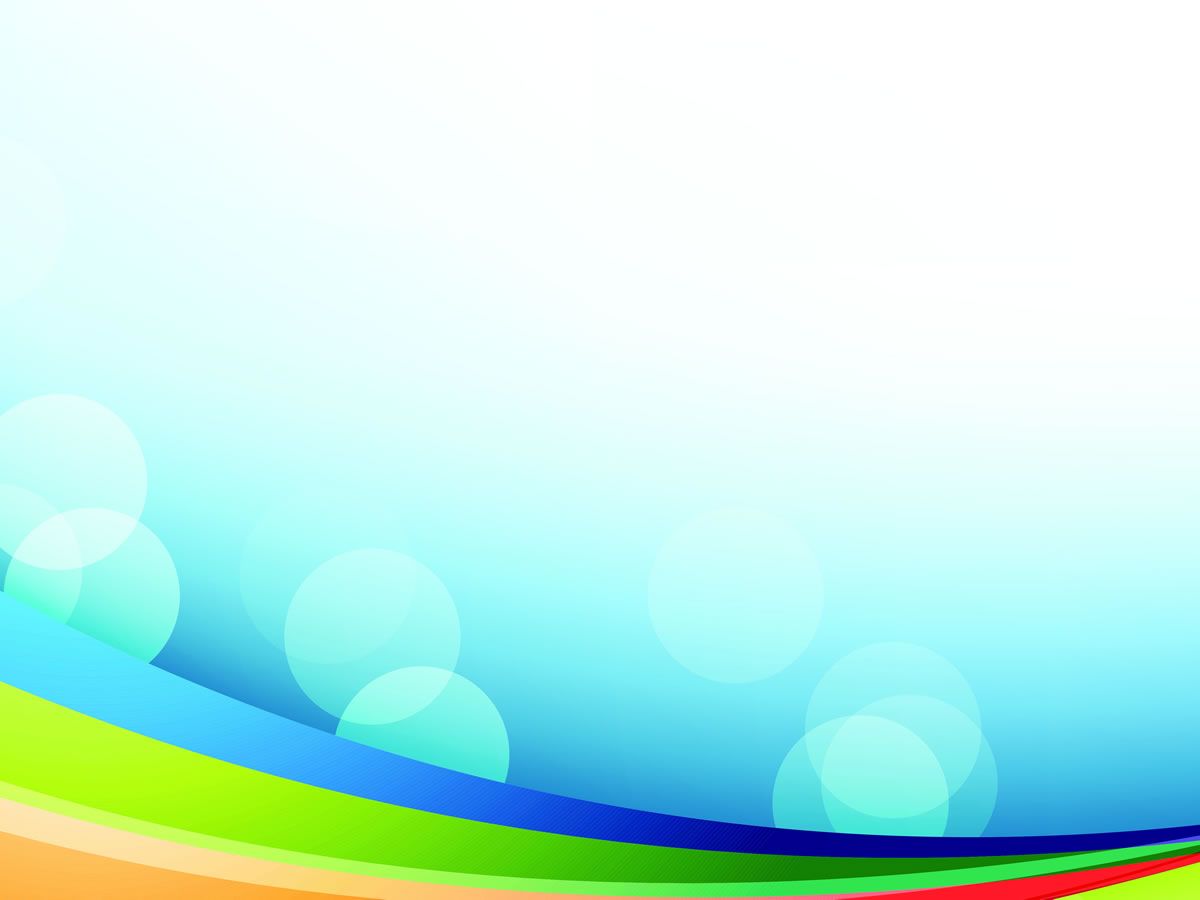 СПОРТИВНЫЙ УГОЛОК ДОМА
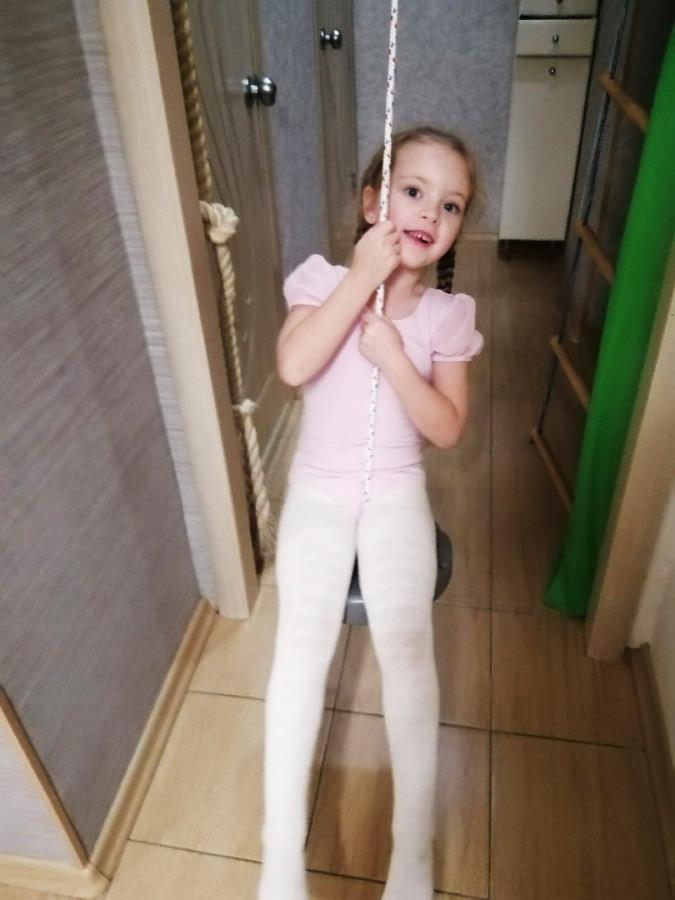 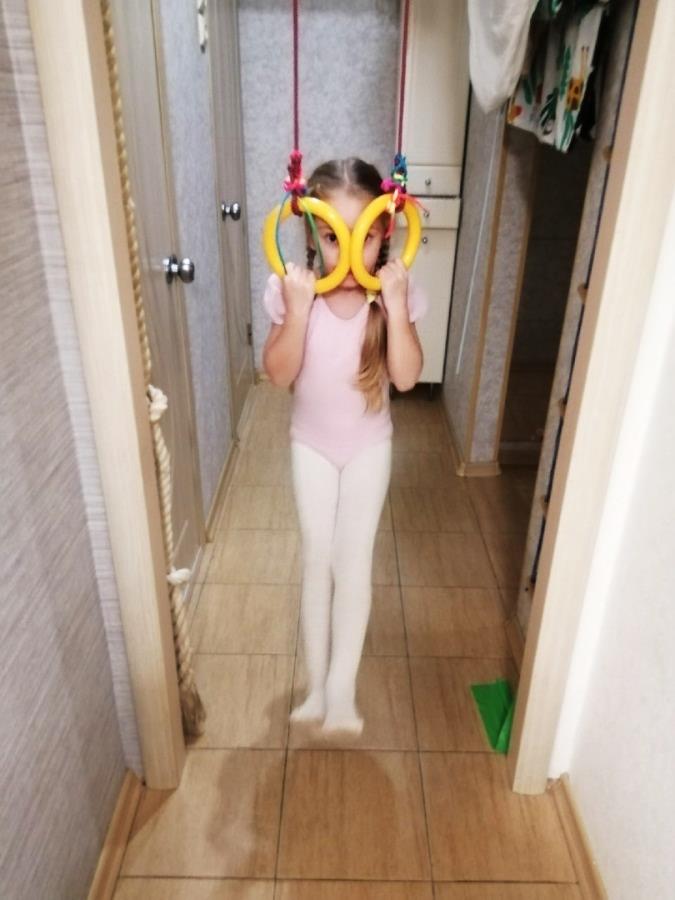 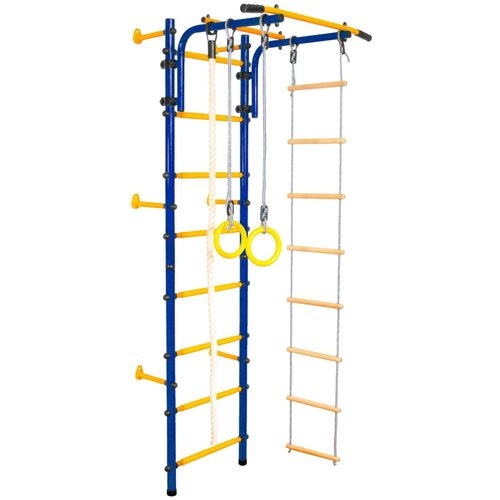 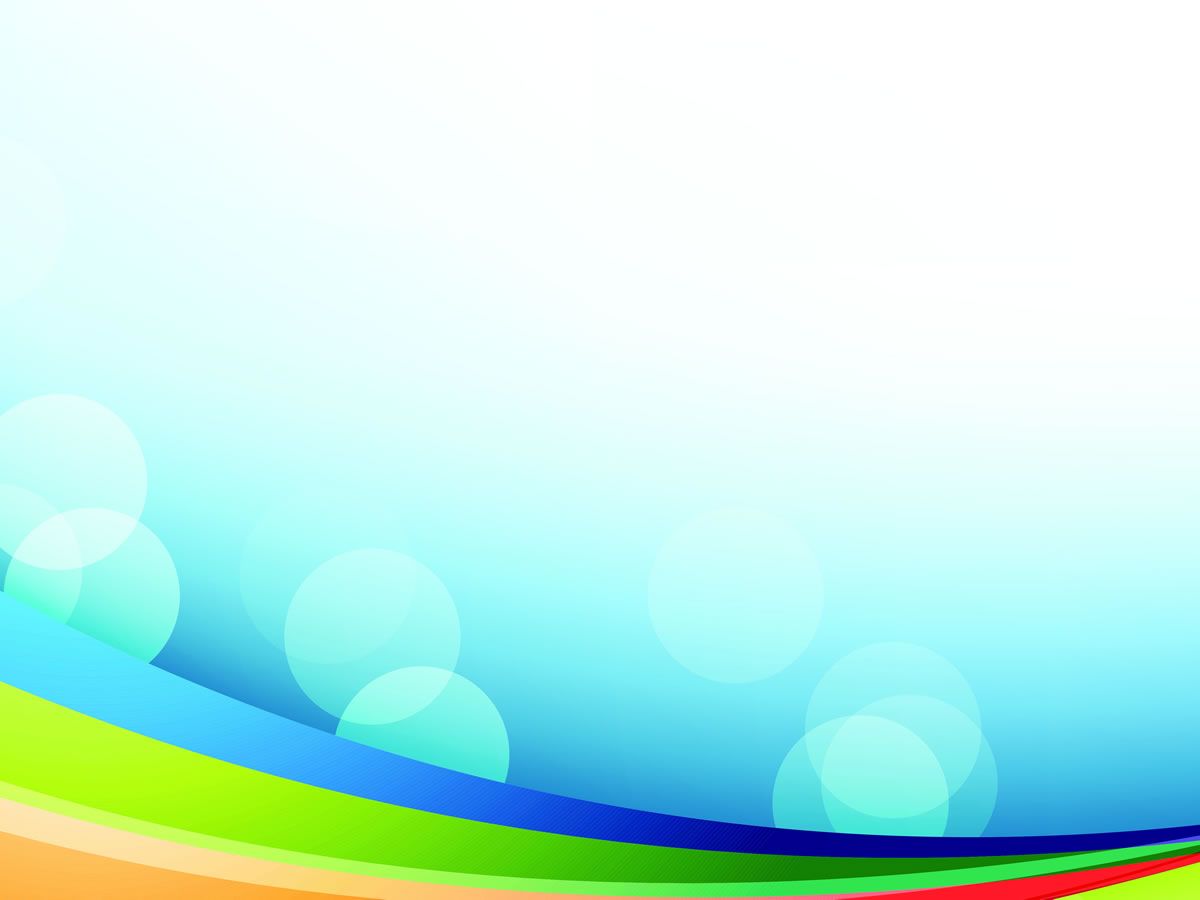 ПОДВИЖНЫЕ ИГРЫ ДОМА
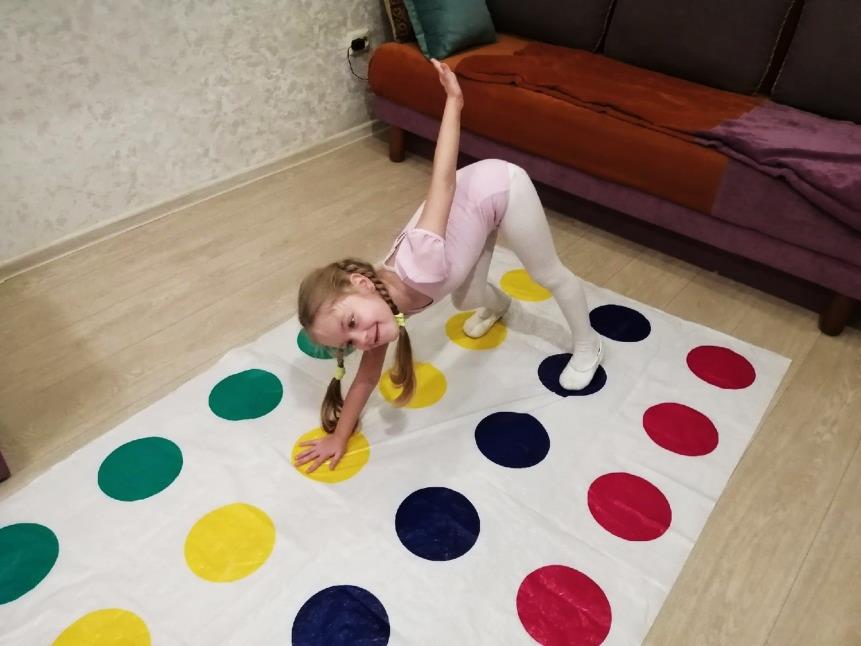 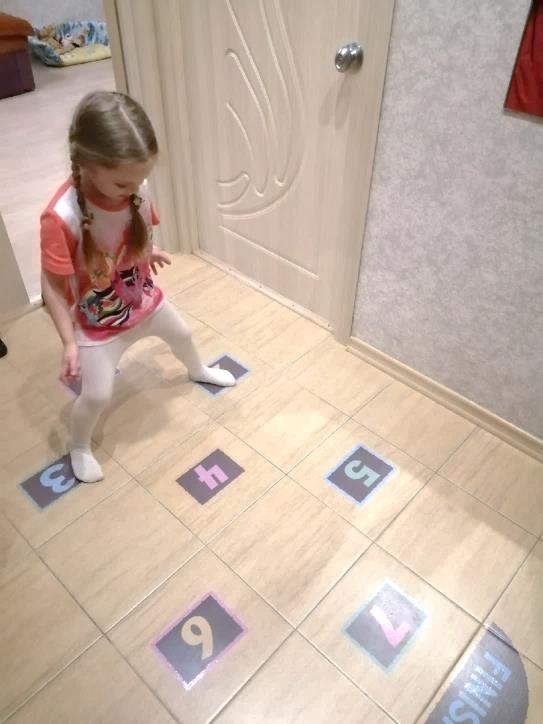 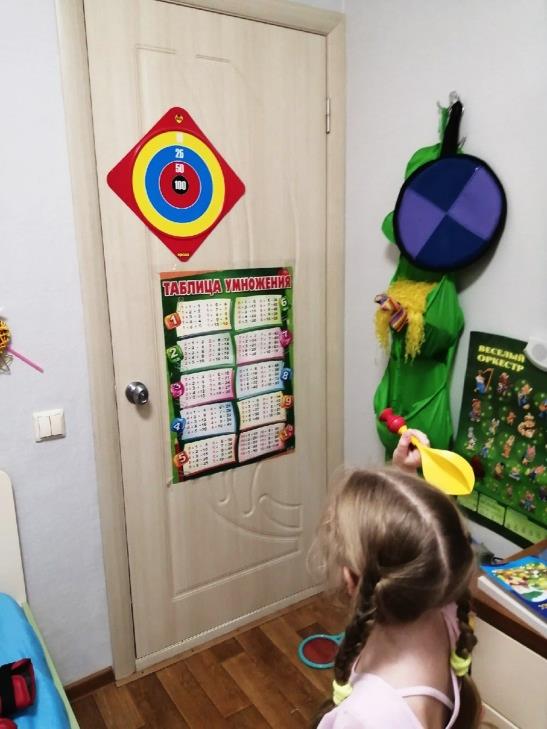 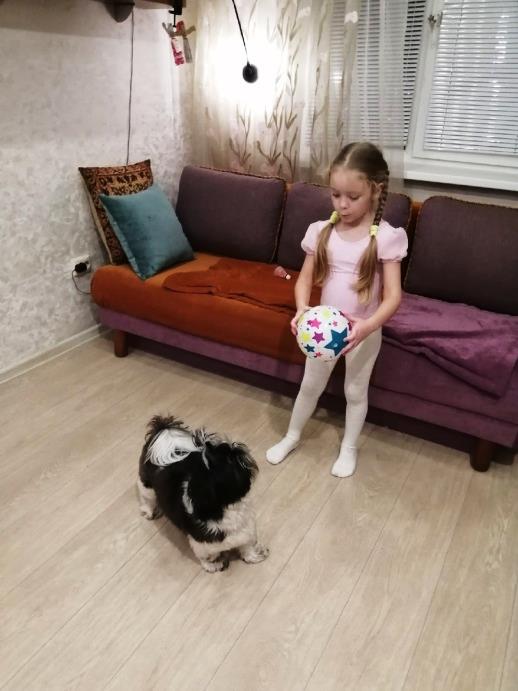 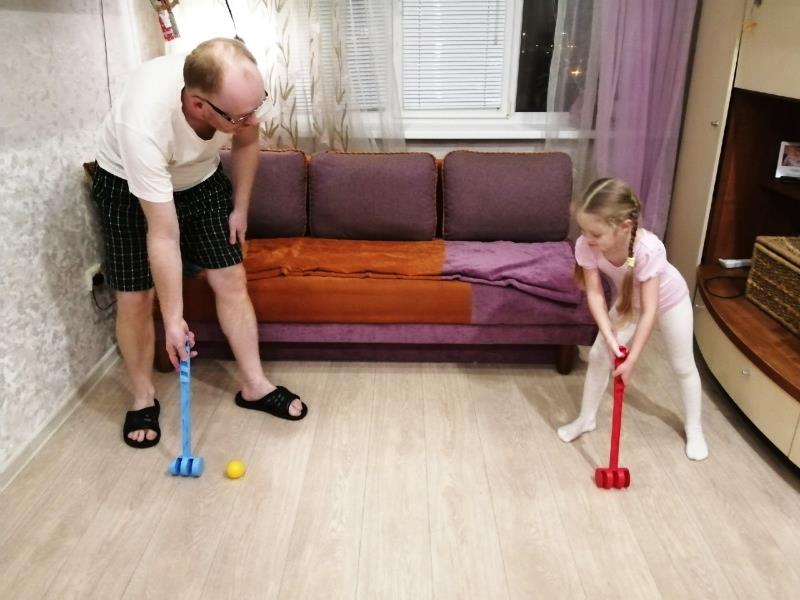 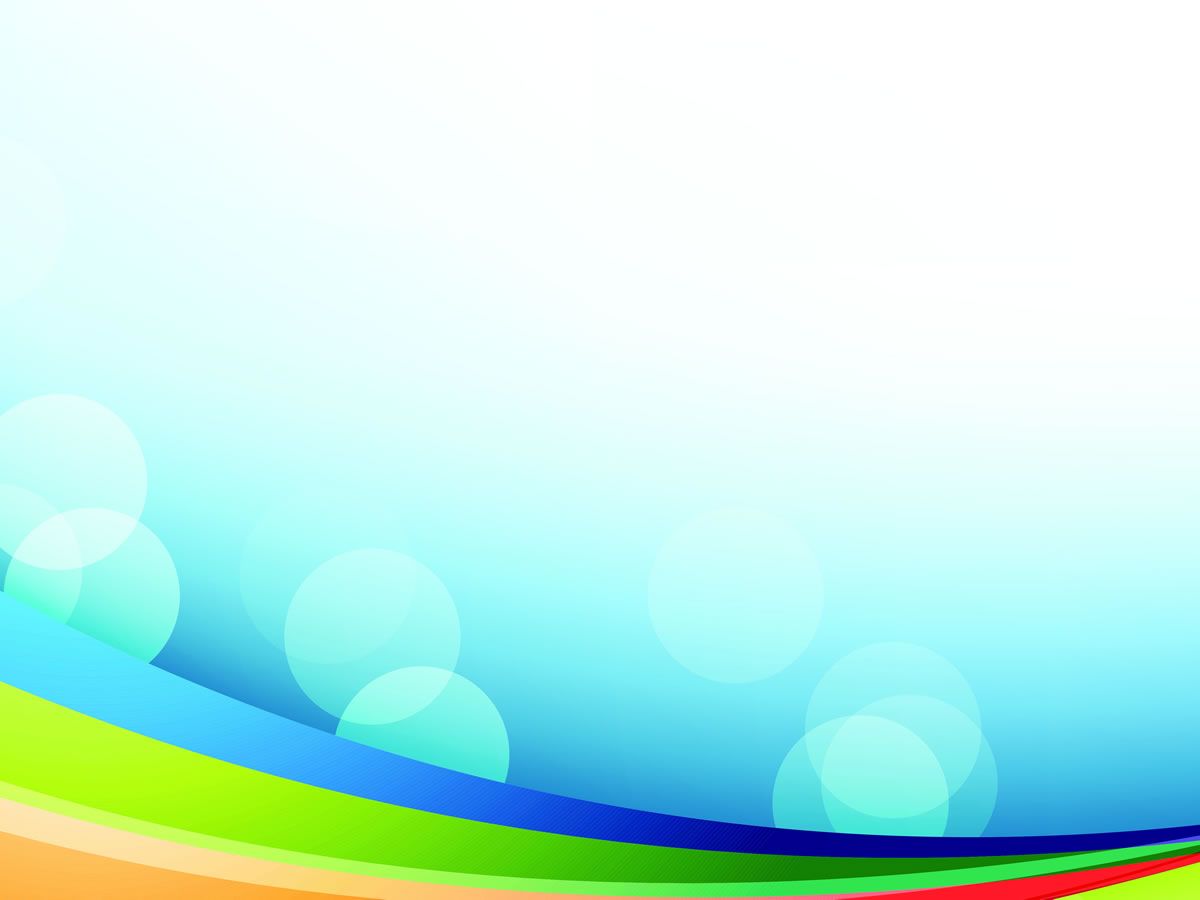 СПОРТ ВО ВРЕМЯ ПРОГУЛКИ
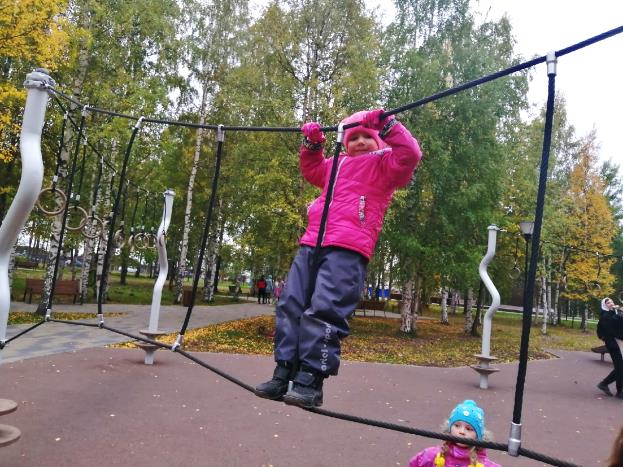 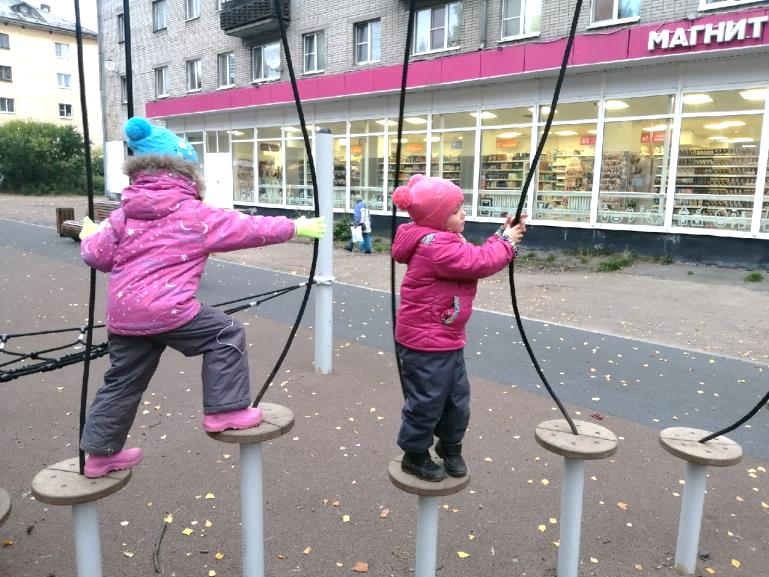 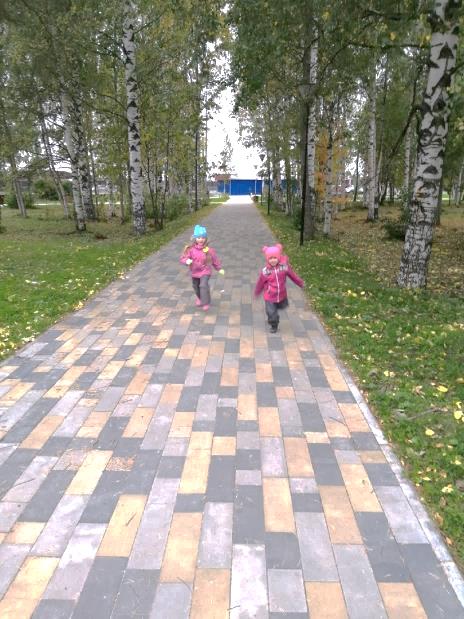 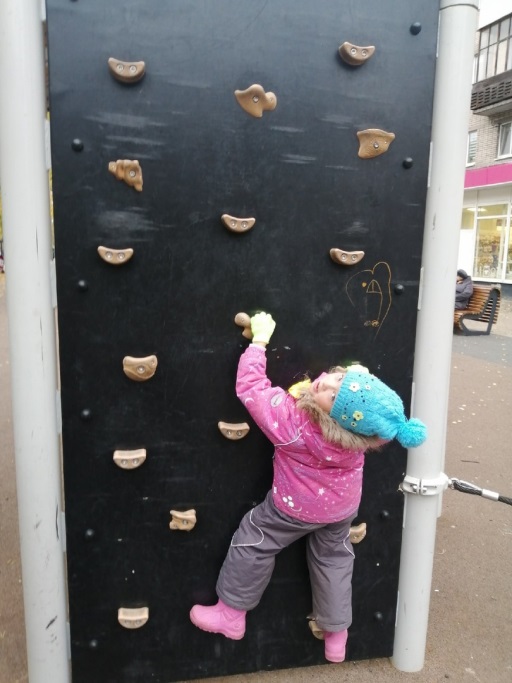 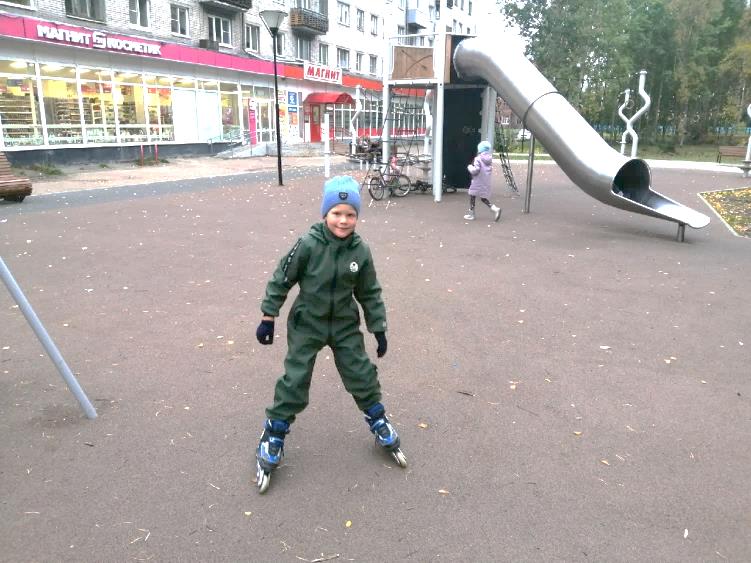 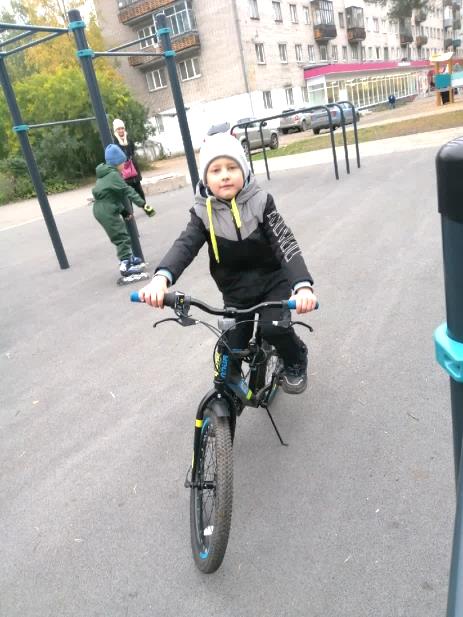 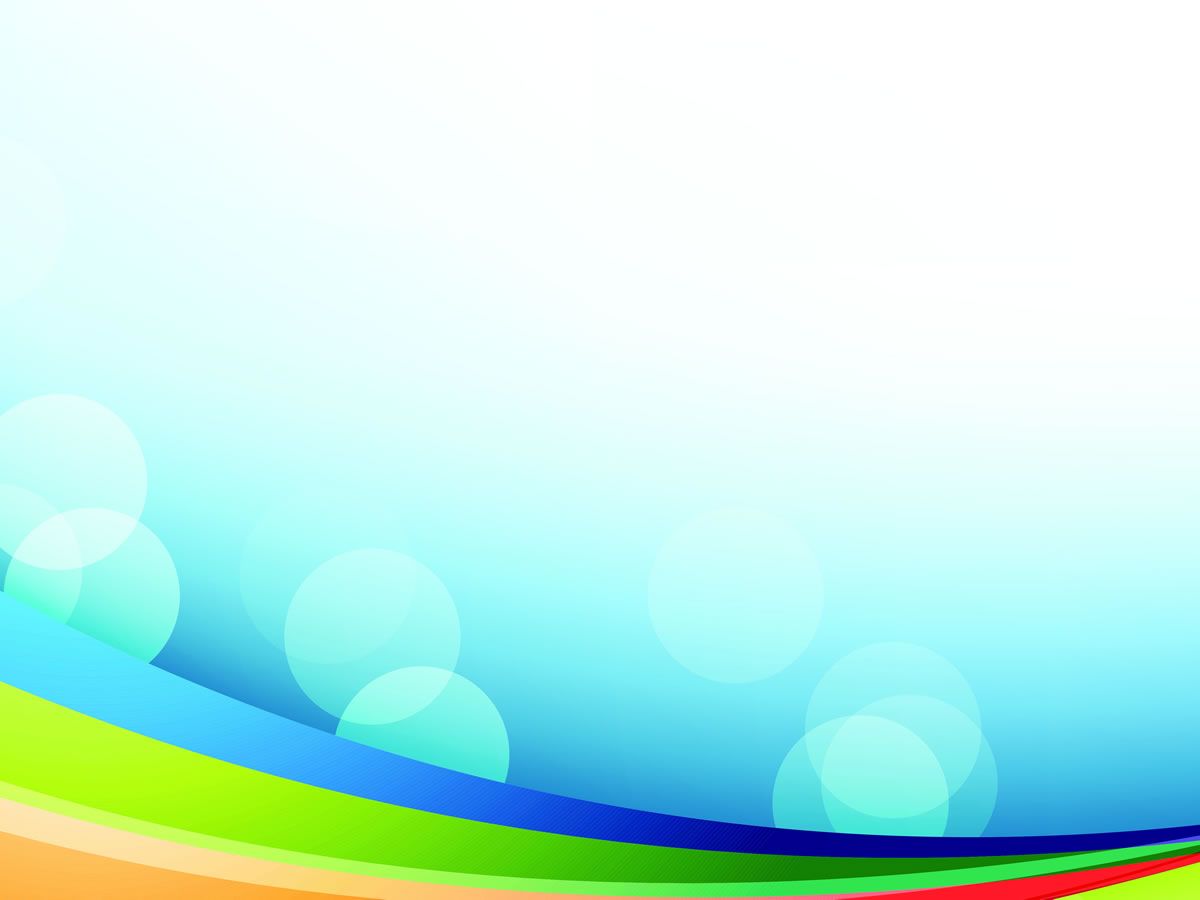 ЗАКАЛИВАНИЕ
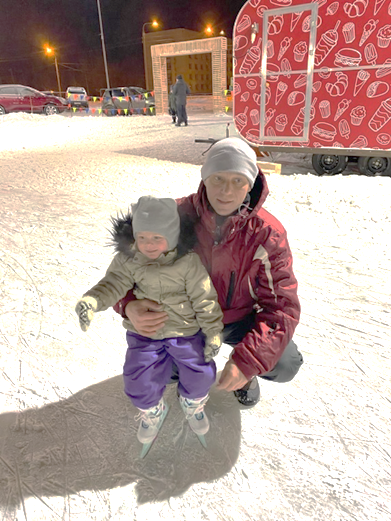 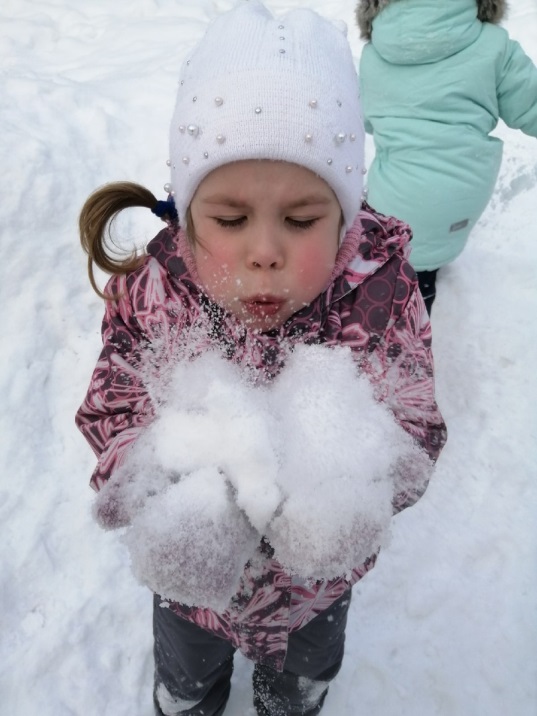 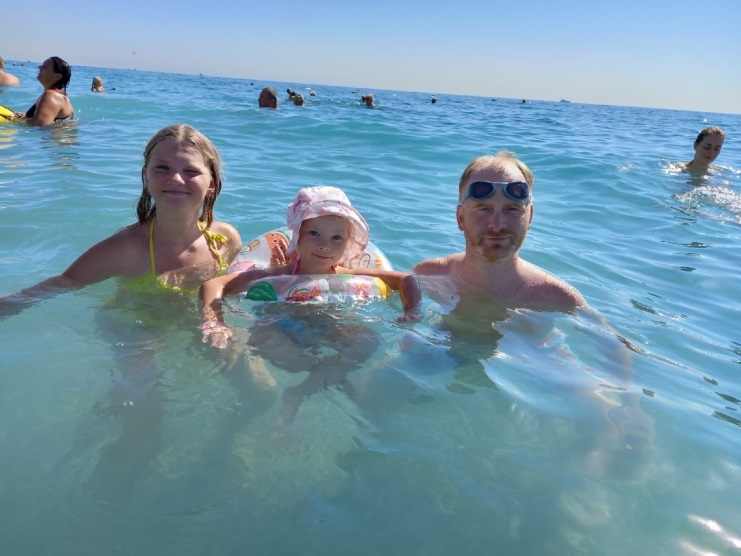 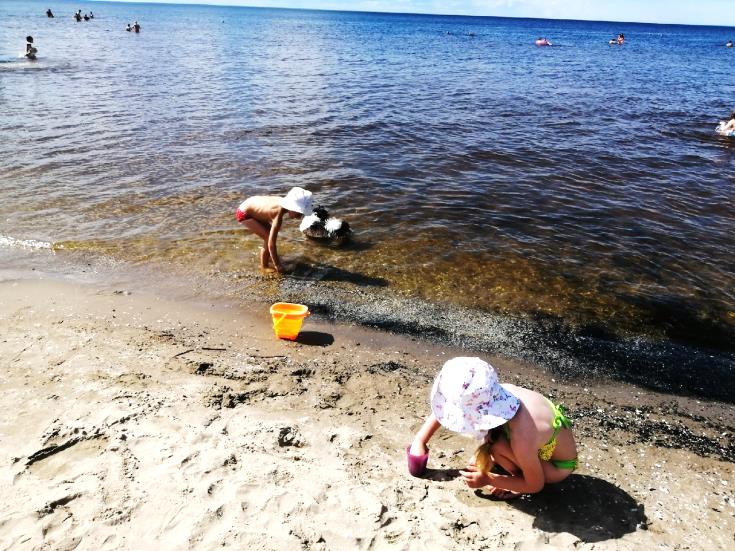 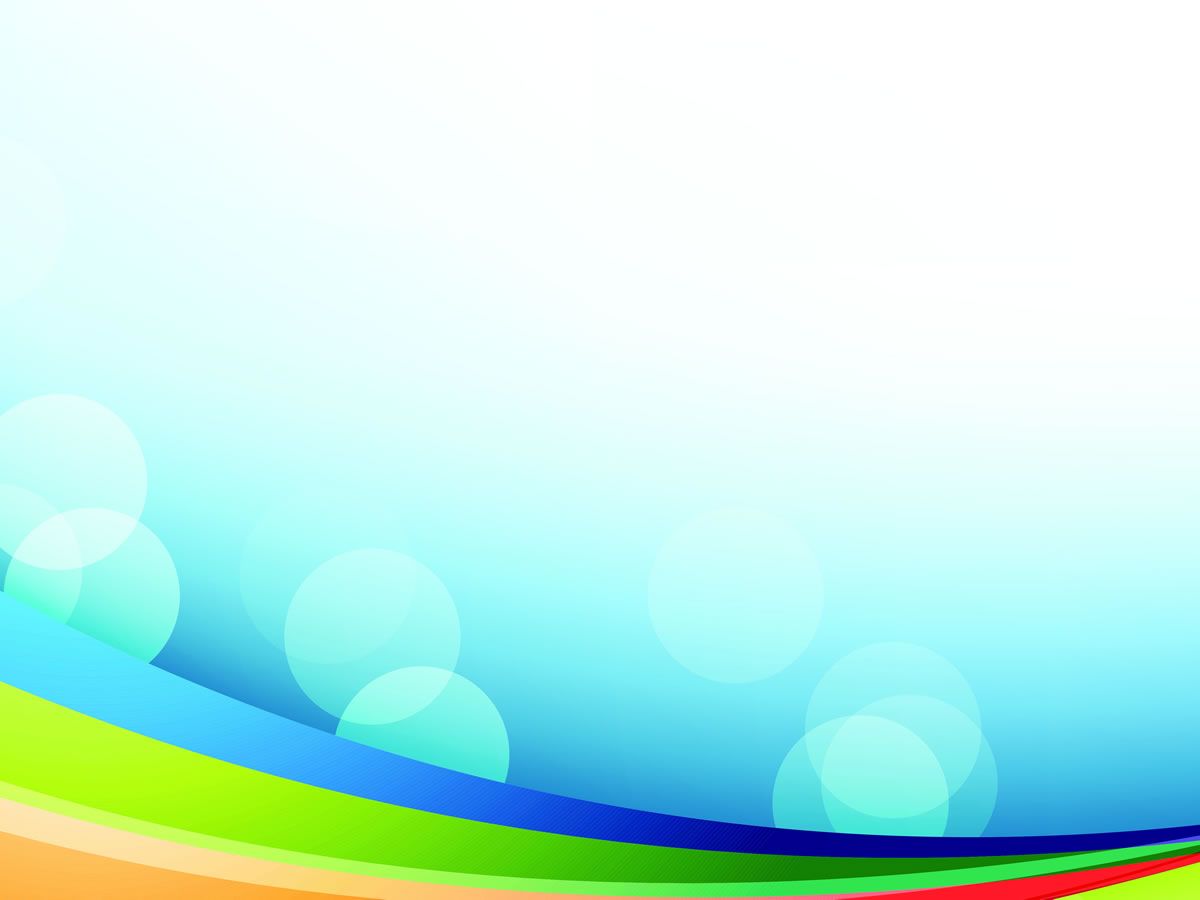 СПОРТИВНЫЕ  ДЕТСКИЕ СЕКЦИИ
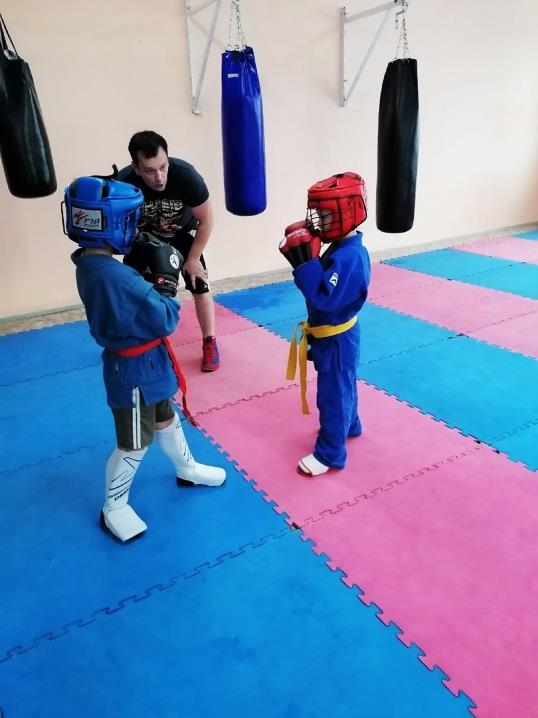 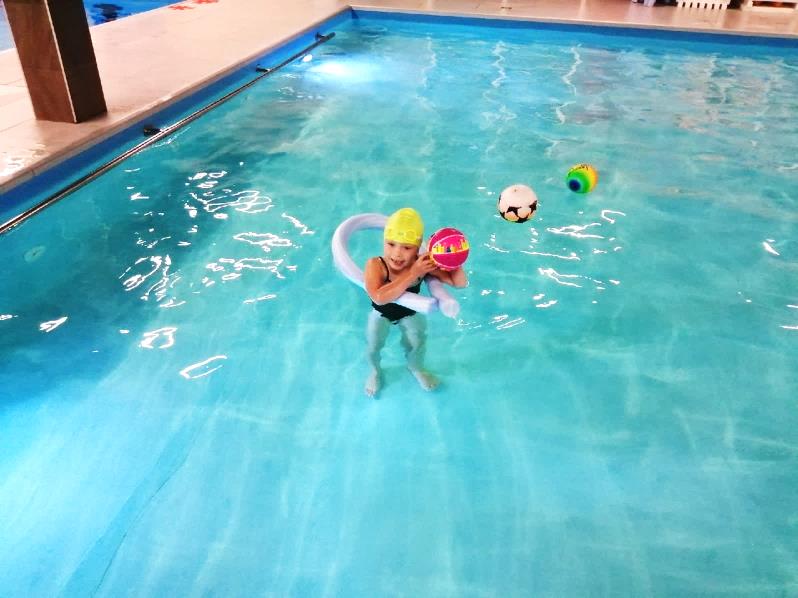 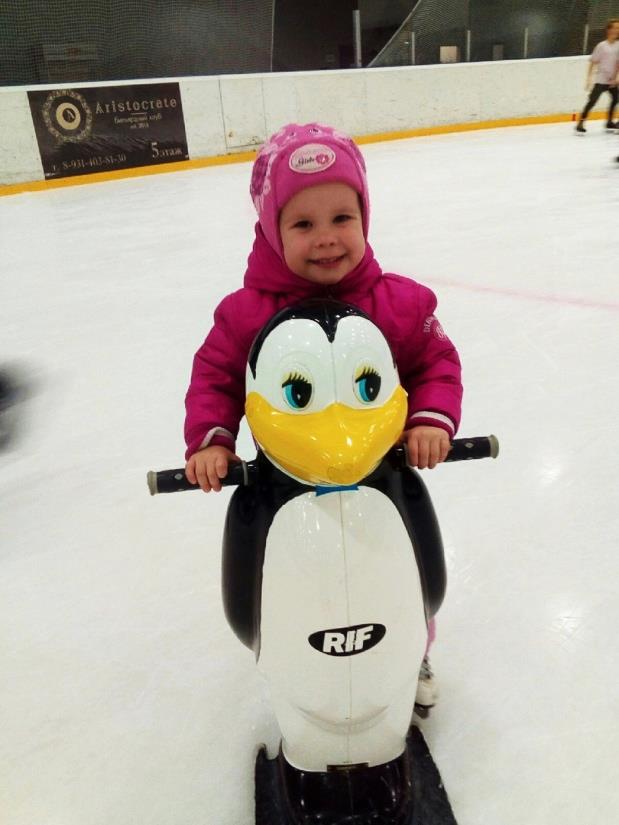 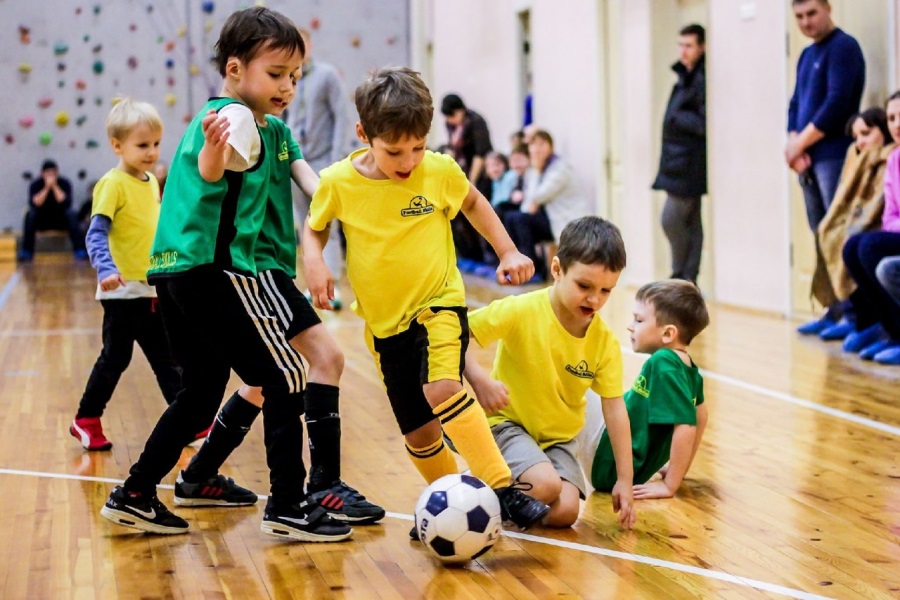 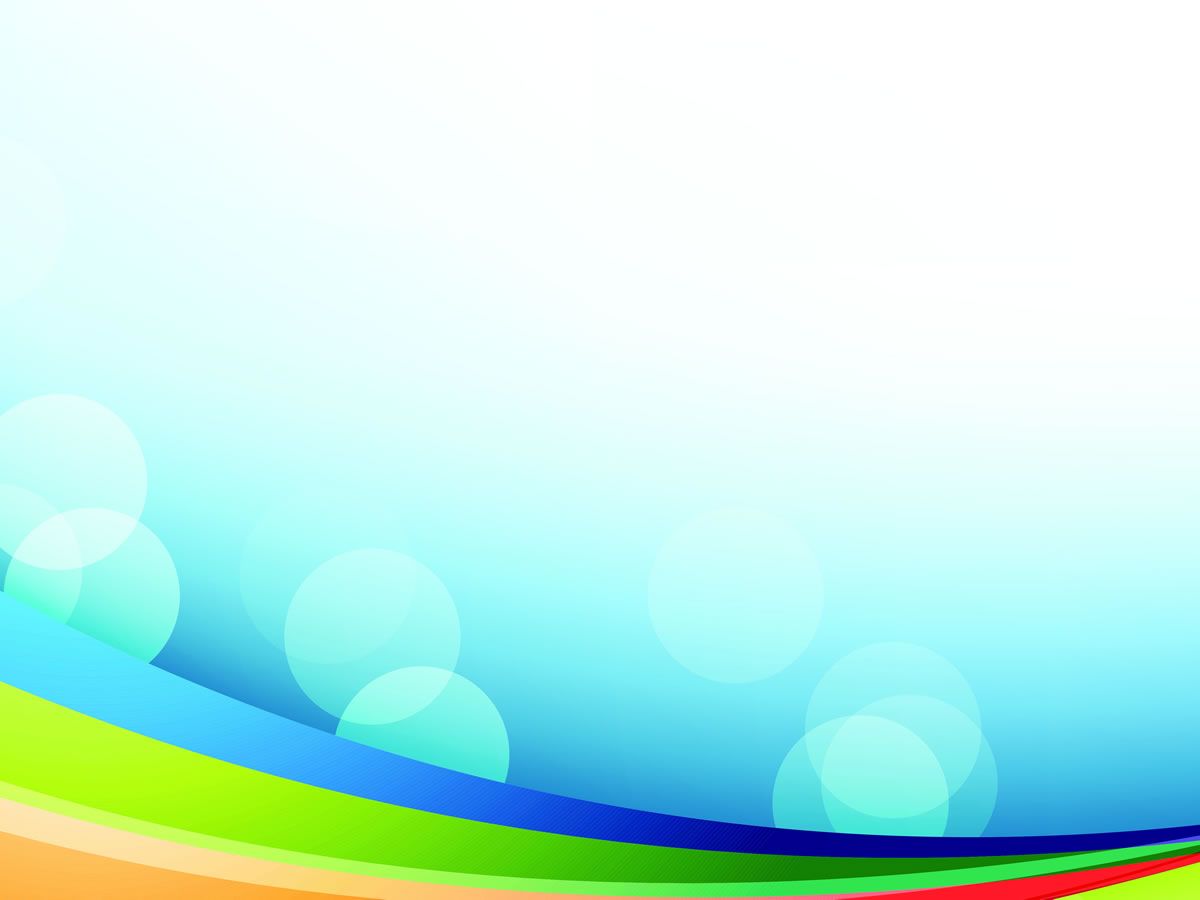 ЛИЧНЫЙ ПРИМЕР«МАМА, ПАПА, Я- СПОРТИВНАЯ СЕМЬЯ»
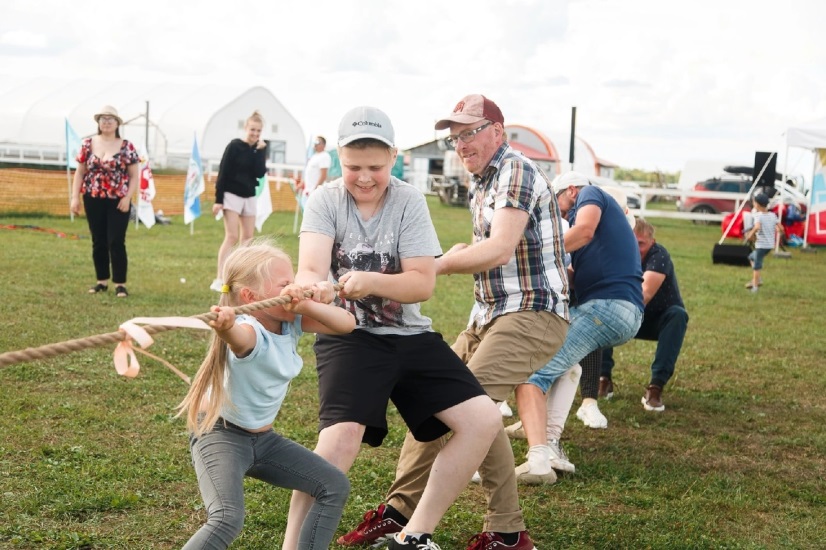 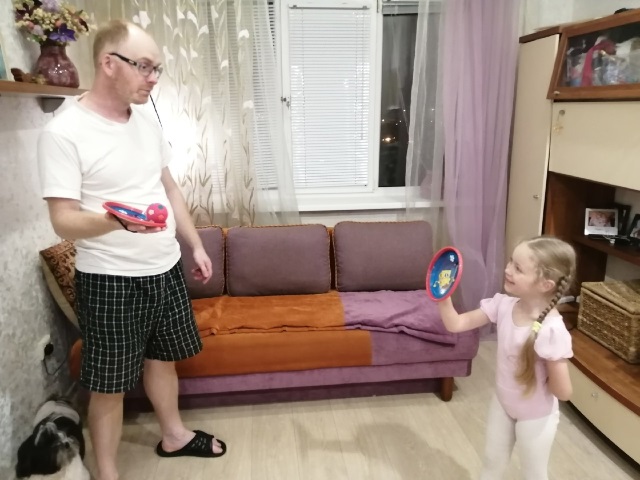 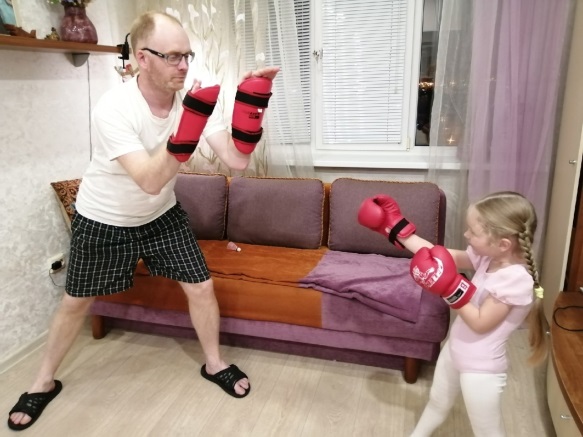 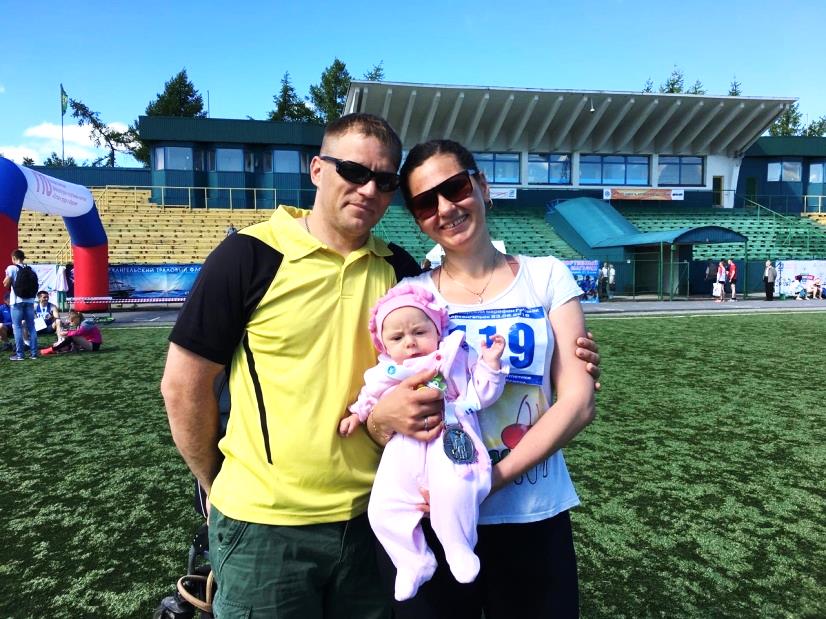 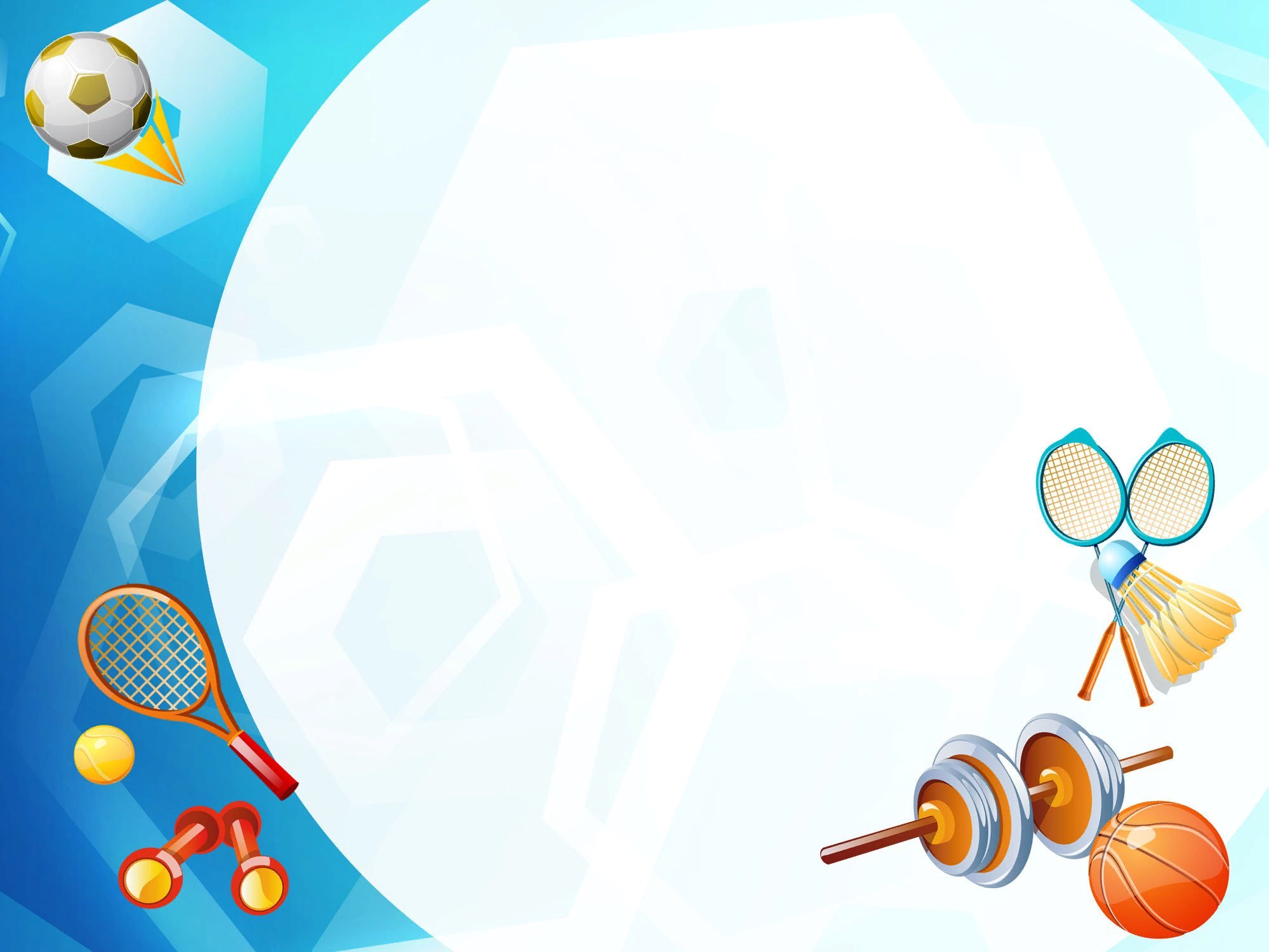 ФИЗИЧЕСКОЕ РАЗВИТИЕ ДЕТЕЙ ДОШКОЛЬНОГО ВОЗРАСТА В ДОМАШНИХ УСЛОВИЯХ
Грицко Юлия Александровна, воспитатель МБДОУ №116 «Загадка»